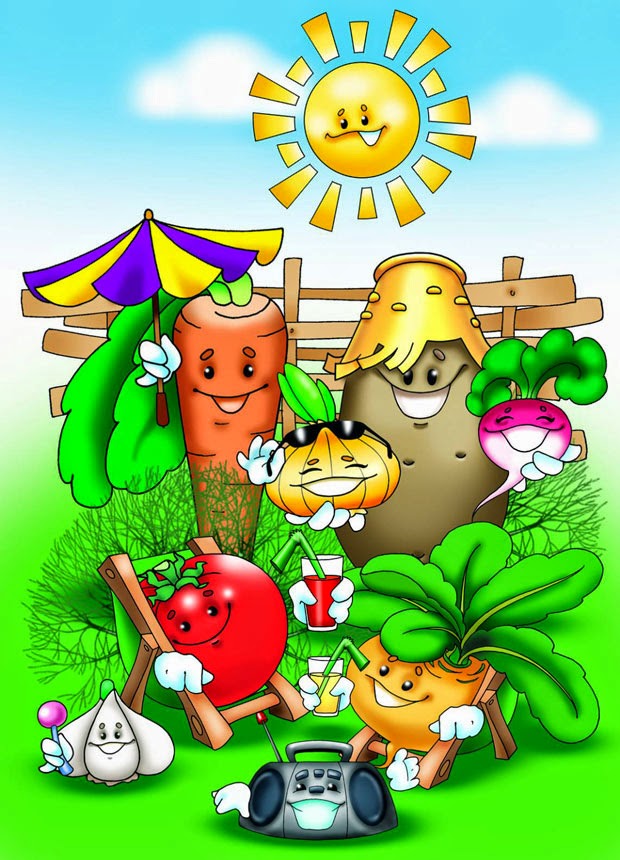 Проект
«Огород на подоконнике»
МБДОУ Детский сад№14 г. Заринск Группа № 8  «Гномики»
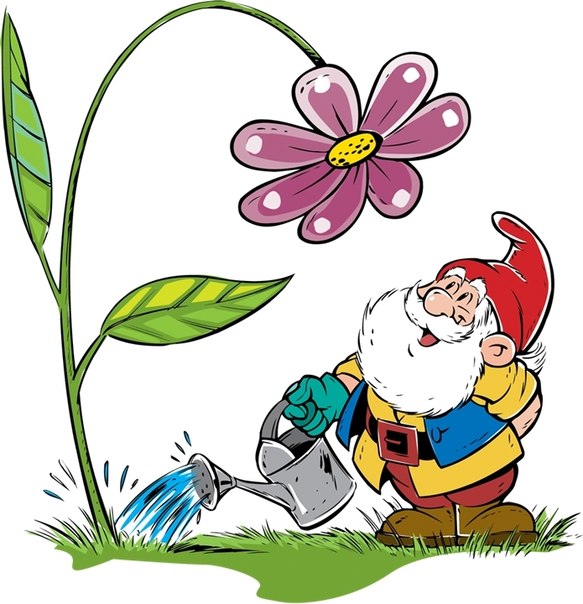 Цель проекта
Создать условия для  формирования у детей интереса к опытнической и исследовательской деятельности по выращиванию культурных растений в комнатных условиях.
Какой красивый огород на окне у нас растёт!
[Speaker Notes: А с чего всё начиналось, мы сейчас вам расскажем!]
А с чего всё начиналось, мы сейчас вам расскажем!
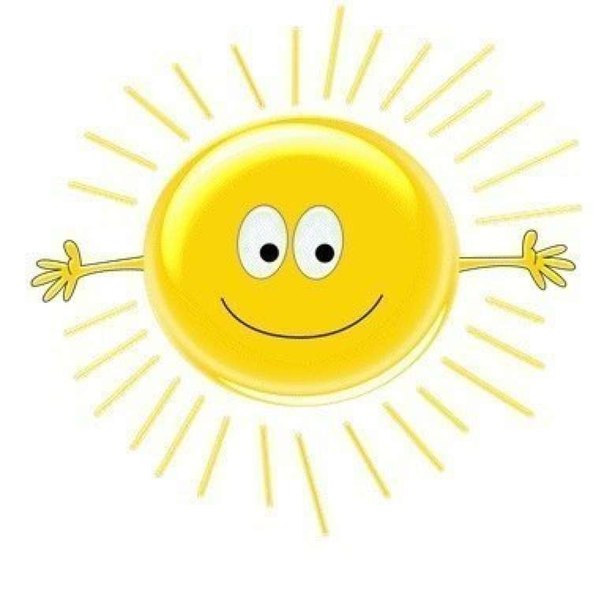 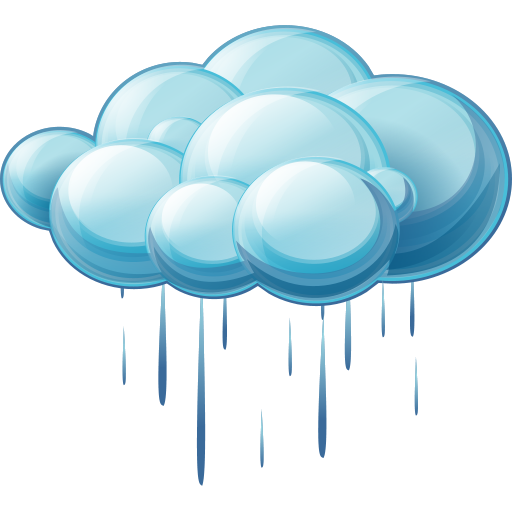 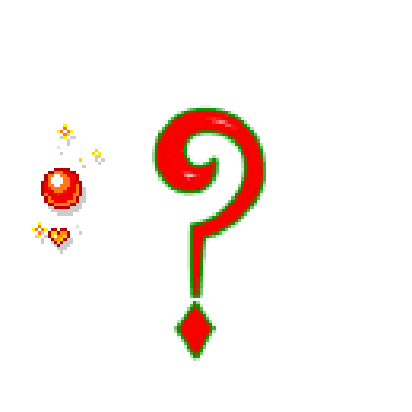 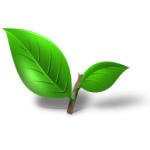 Мы рассмотрели семена
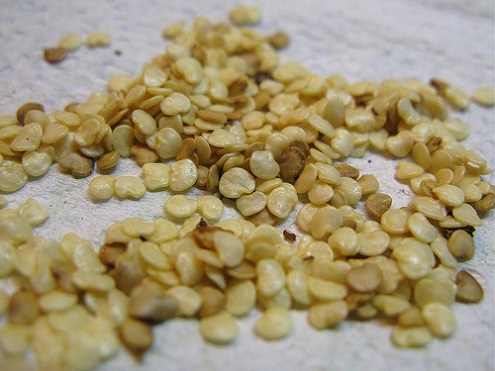 БАКЛАЖАНА
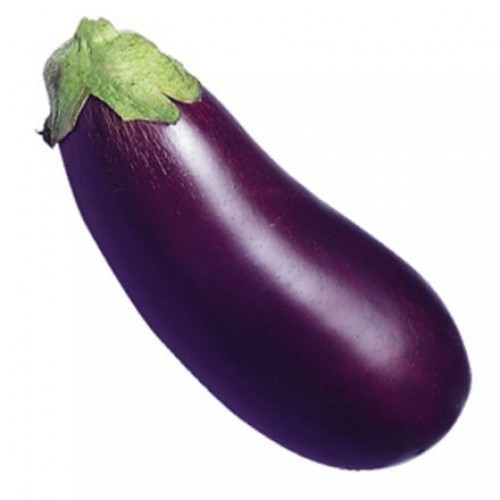 ПЕРЦА
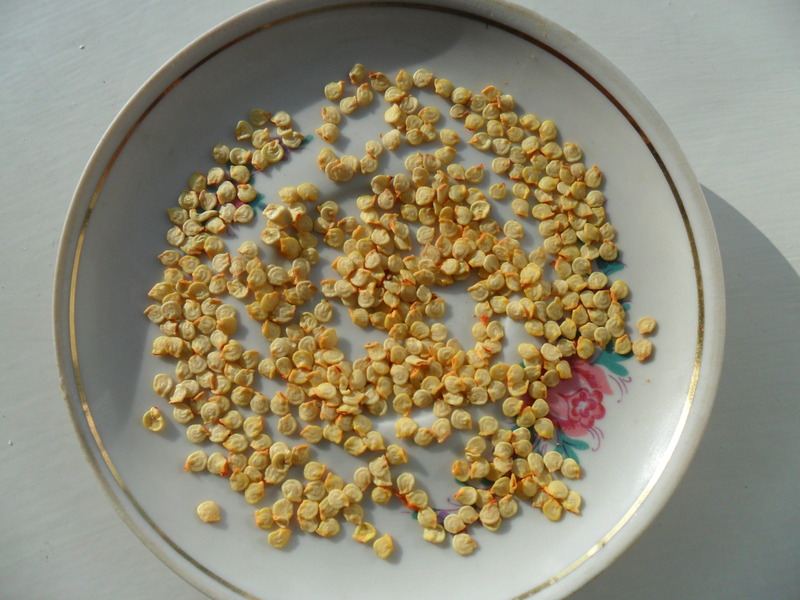 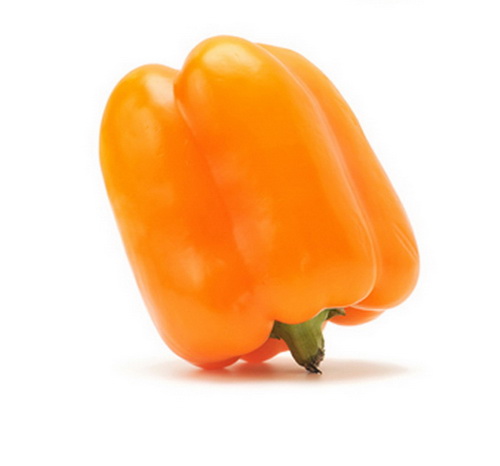 ПОМИДОРА
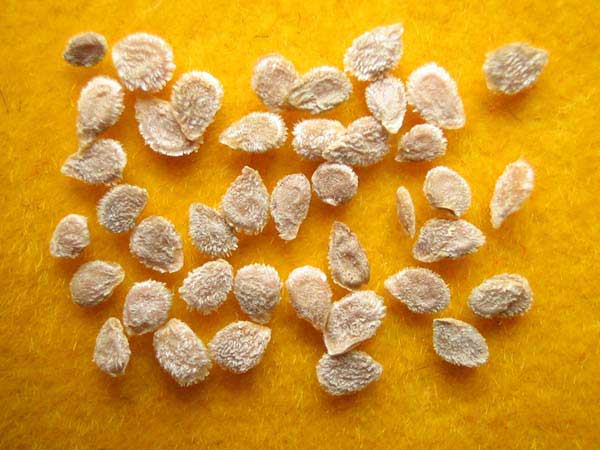 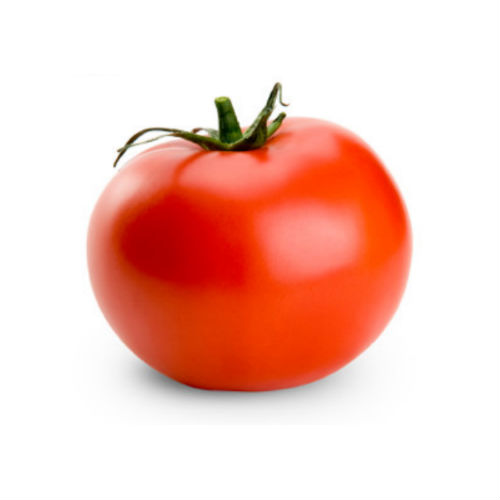 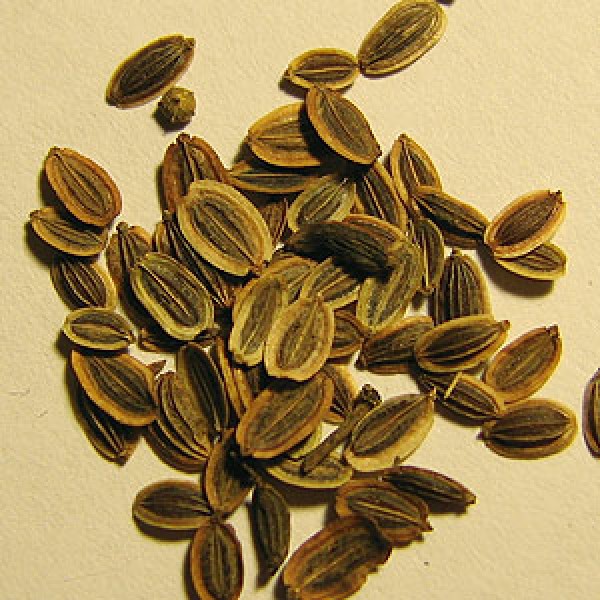 укропа
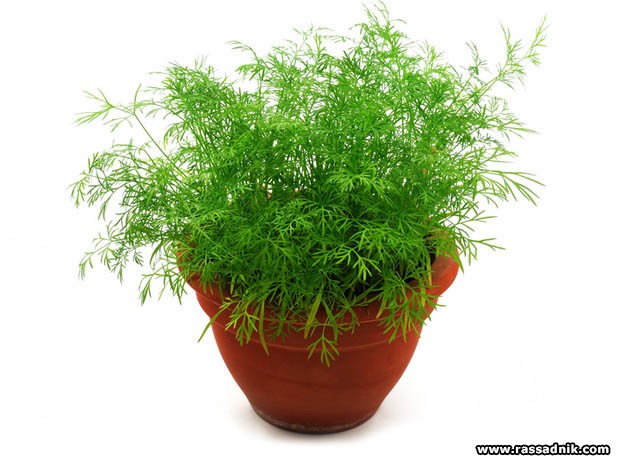 Петрушки
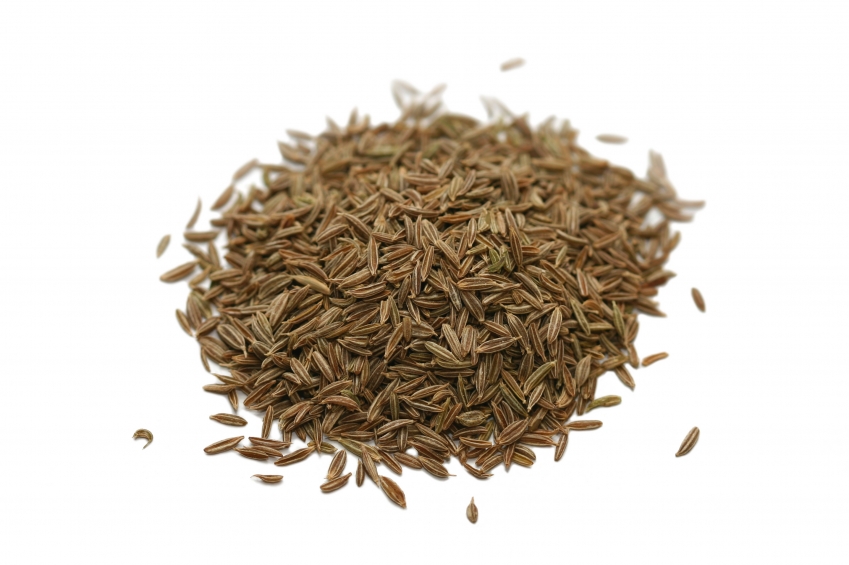 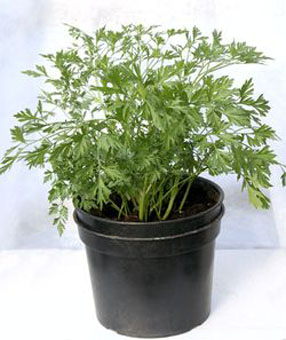 Часть семян мы замочили в воде.
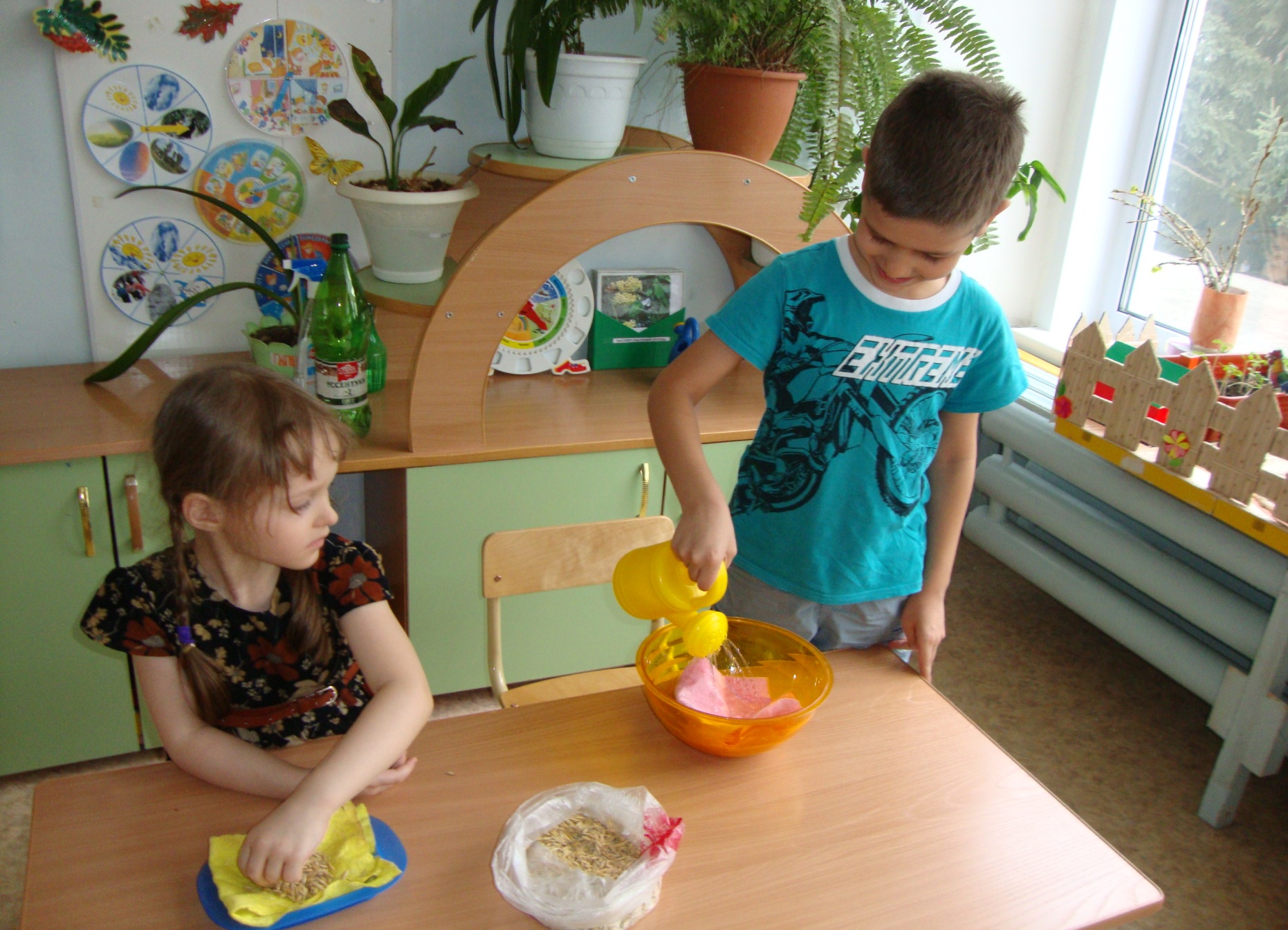 Они проросли!
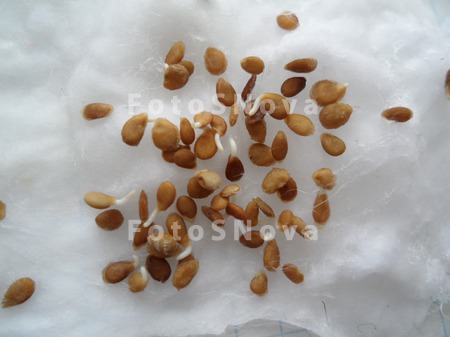 Другую часть семян мы оставили сухими, и они не проросли!
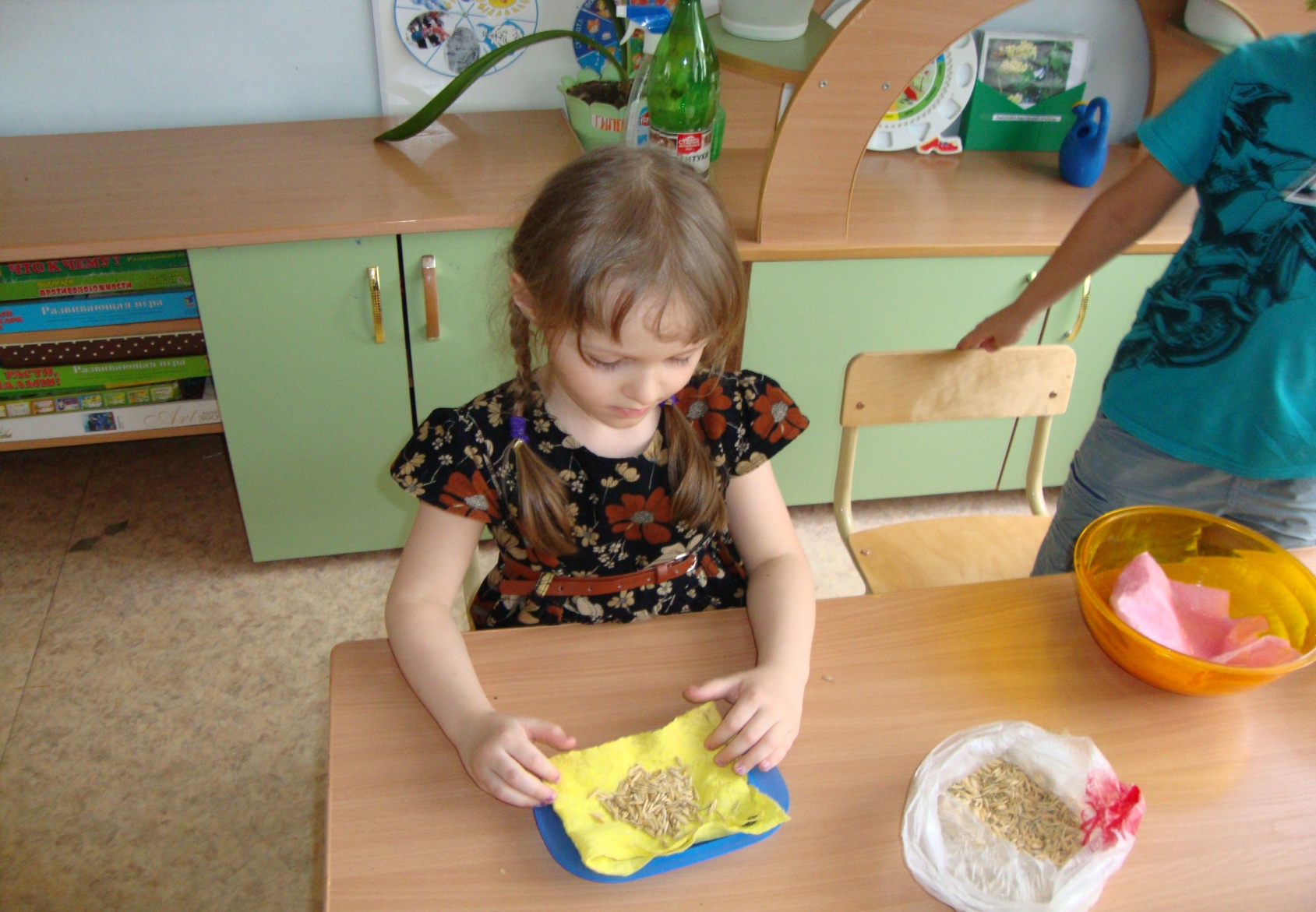 Растениям нужна вода, чтобы расти!
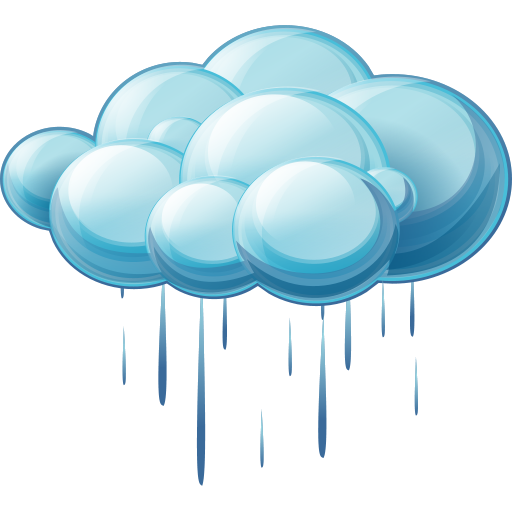 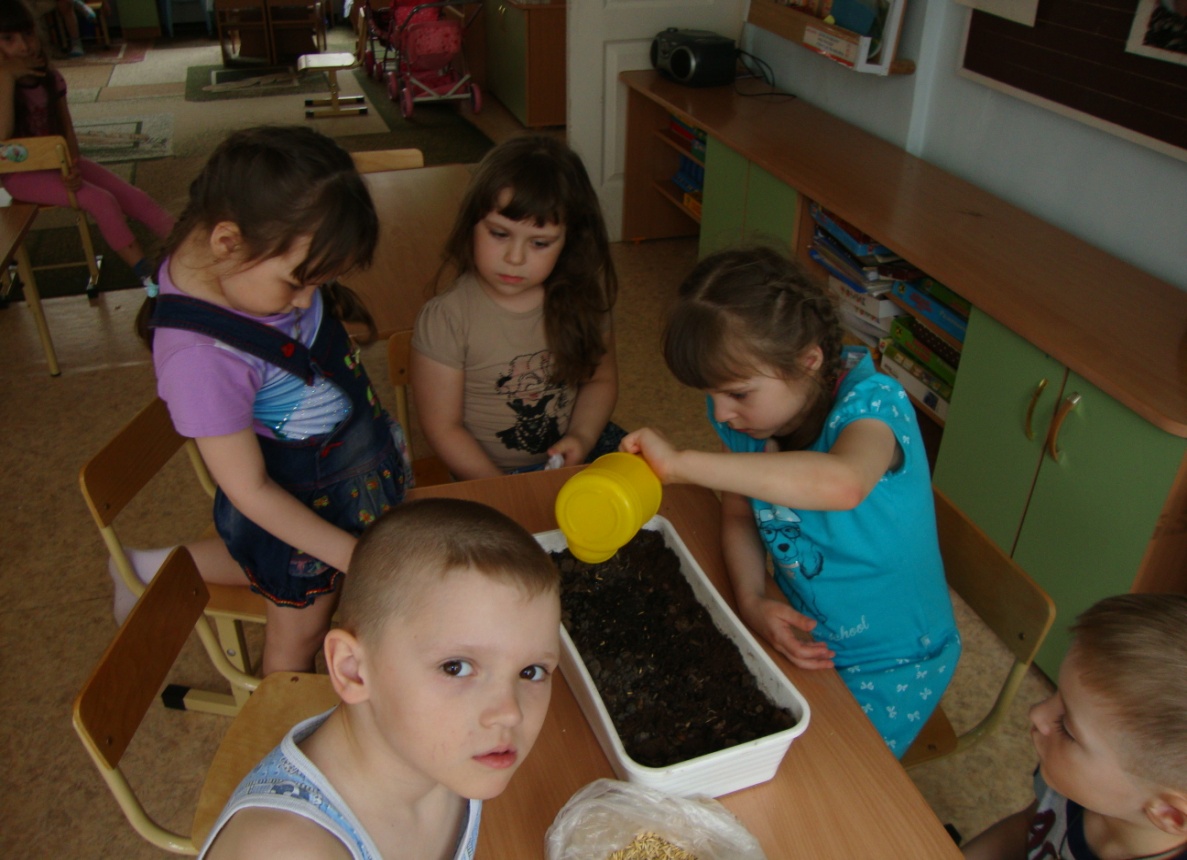 Мы посадили семена в землю,  поставили на солнце и поливали водой
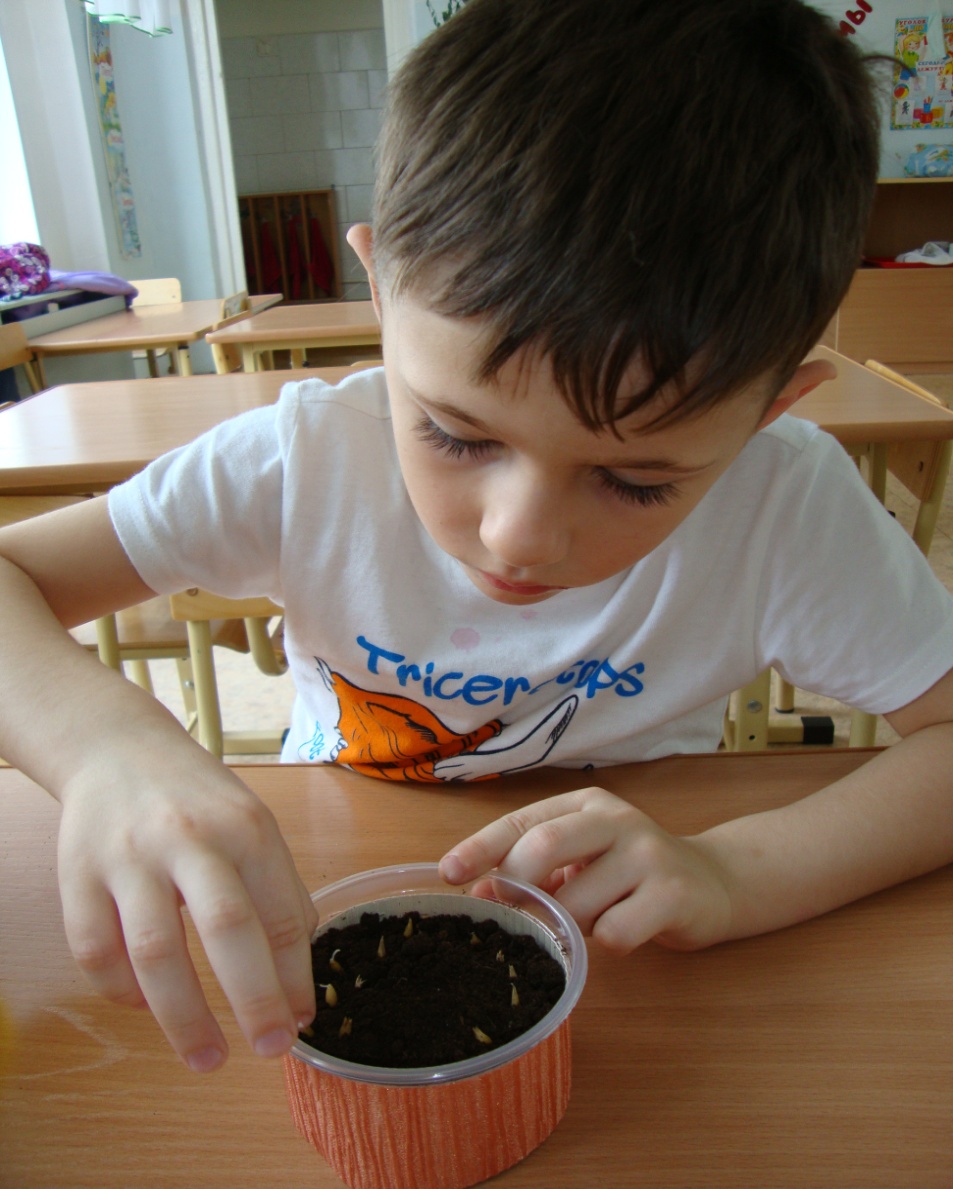 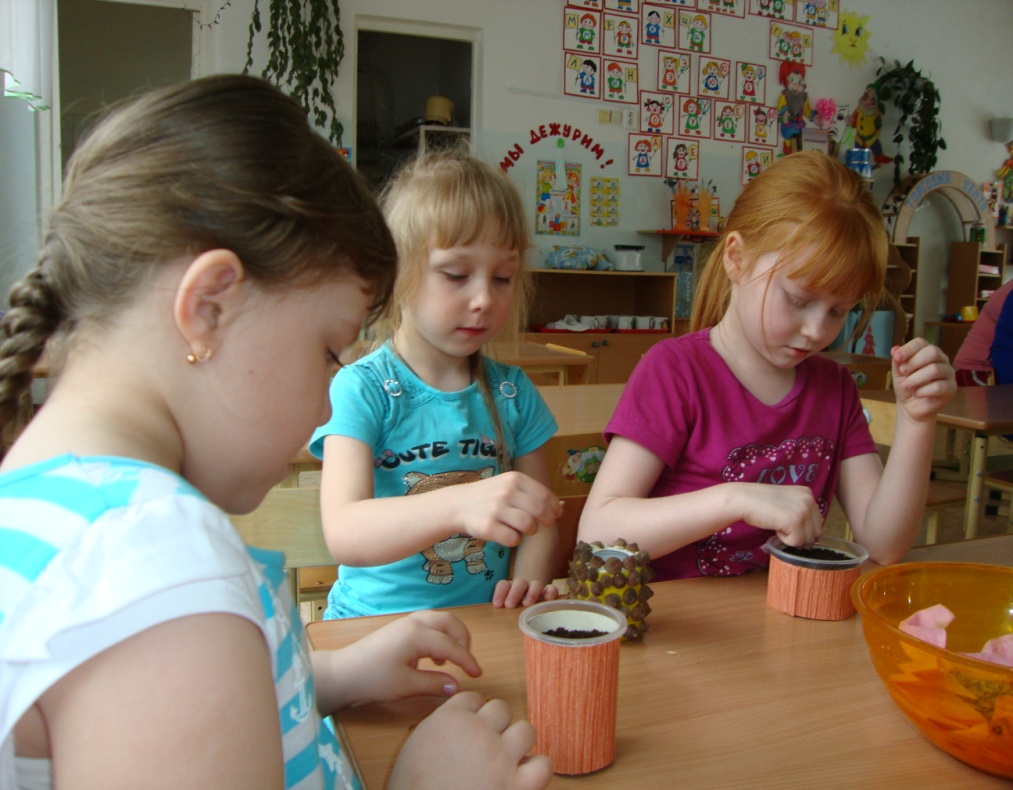 Вот что из них выросло!
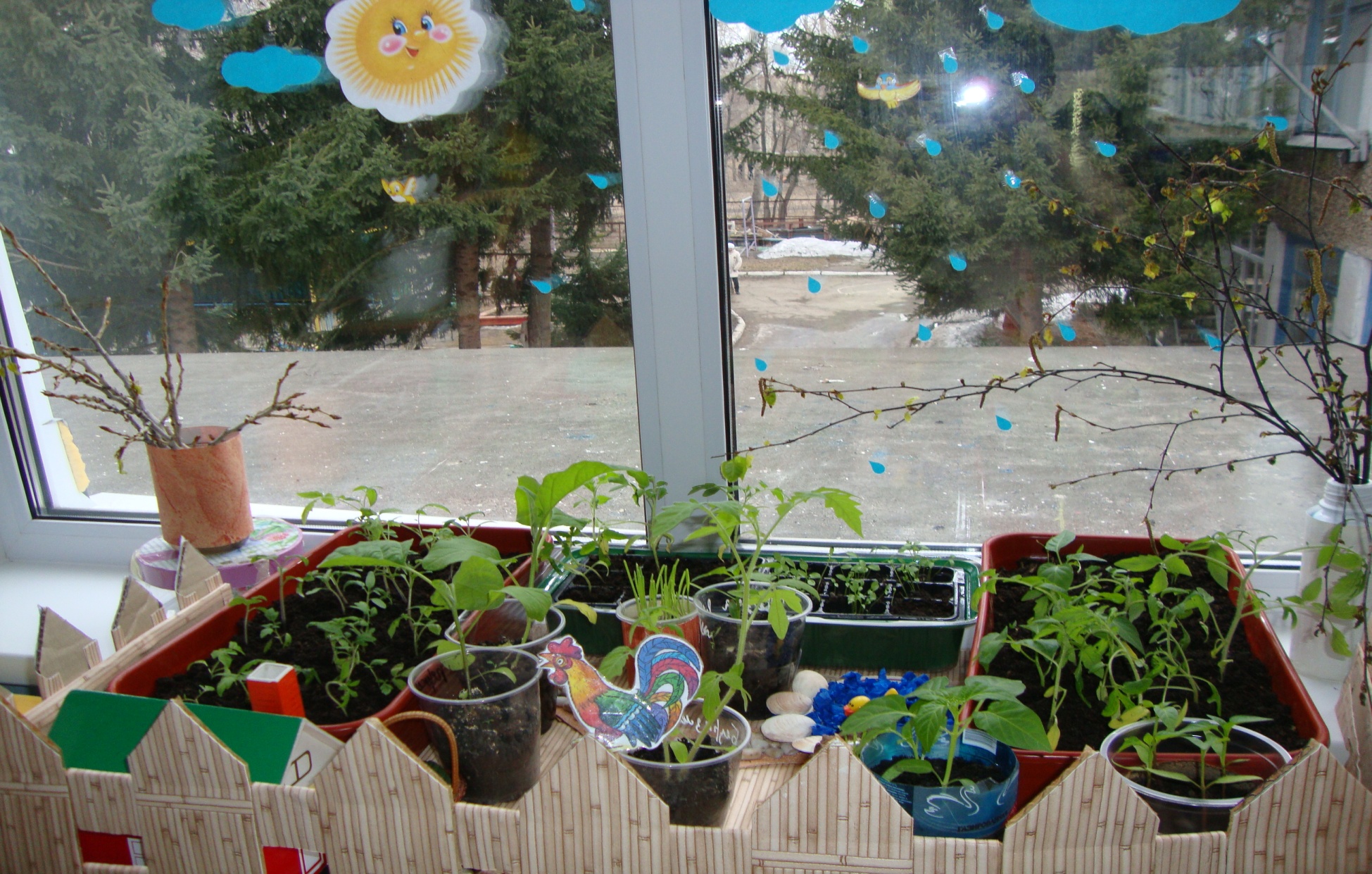 А ДРУГИЕ СЕМЕНА МЫ ЗАКРЫЛИ ОТ СОЛНЦА. Они росли бледными и больными.
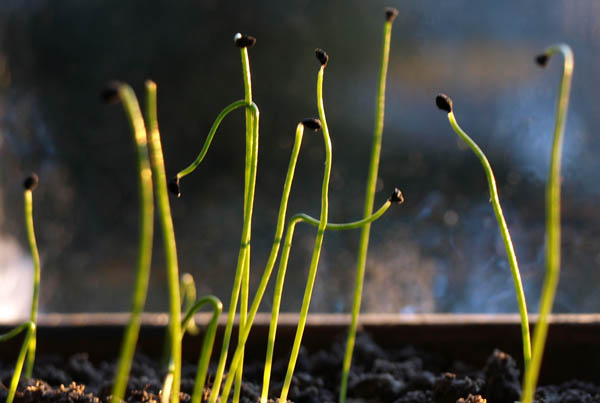 Растениям нужно солнце, чтобы расти!
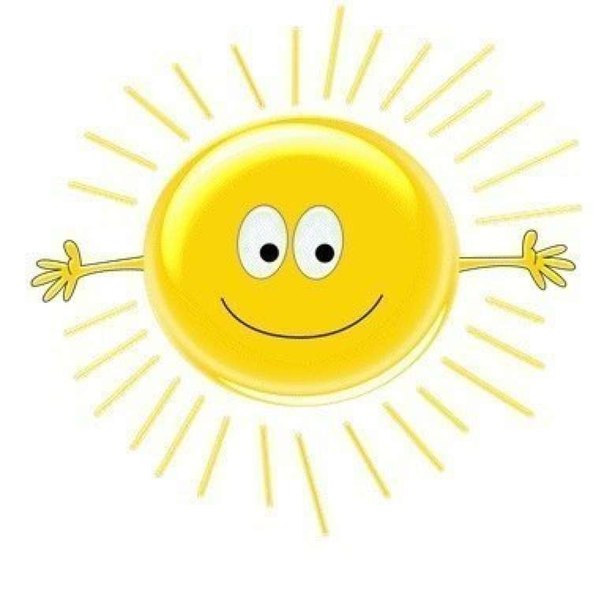 А ЕЩЁ ЛЮБОВЬ, ВНИМАНИЕ И ЗАБОТЛИВЫЕ РУКИ ЧЕЛОВЕКА!
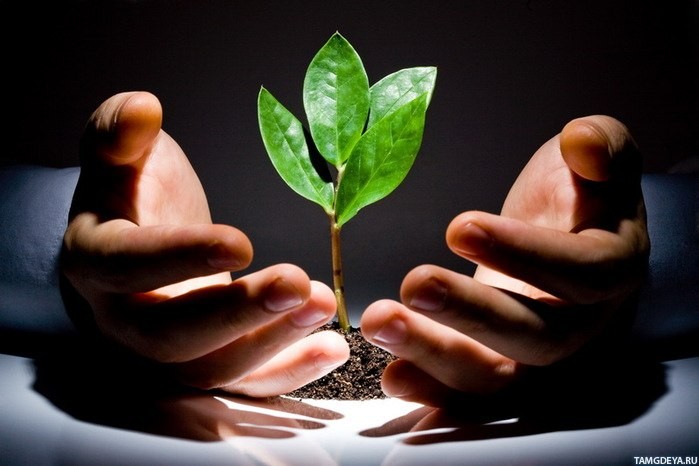 Спасибо за внимание!
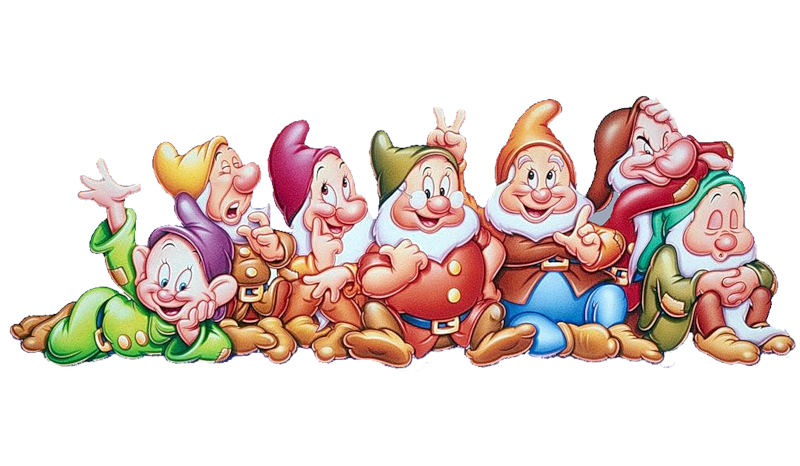